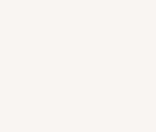 Словарь биотехнологических терминов
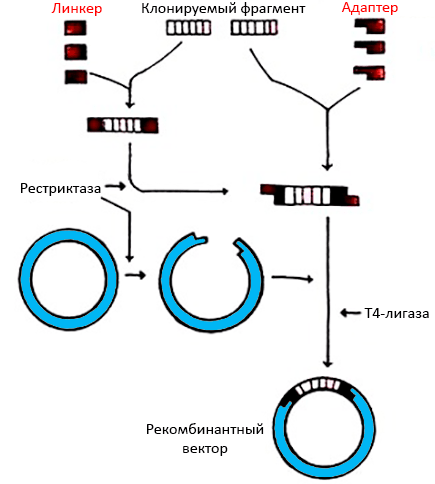 Адаптер 
/Adaptor/
1. Cинтетический двухцепочечный олигонуклеотид с одним тупым концом и одним липким. После пришивания адаптера тупым концом к ДНК-мишени последнюю можно встраивать в подходящий вектор, используя приобретенный ею липкий конец. 
2. Синтетический одноцепочечный олигонуклеотид, у которого после самогибридизации появляются липкие концы и внутренний сайт для рестрицируюшей эндонуклеазы. Когда адаптор встраивают в клонирующий вектор, у последнего появляется новый сайт рестрикции.
Аденин, A 
/Adenine/
Пуриновое основание, комплементарное тимину и урацилу. Одно из азотистых оснований, входящих в состав ДНК и РНК.
Активатор 
/Activator/
1. Вещество, стимулирующее транскрипцию специфического гена или оперона. 
2. Белок, связывающийся с оператором и ускоряющий транскрипцию; используется также название «активаторный белок».
Актин 
/Actine/
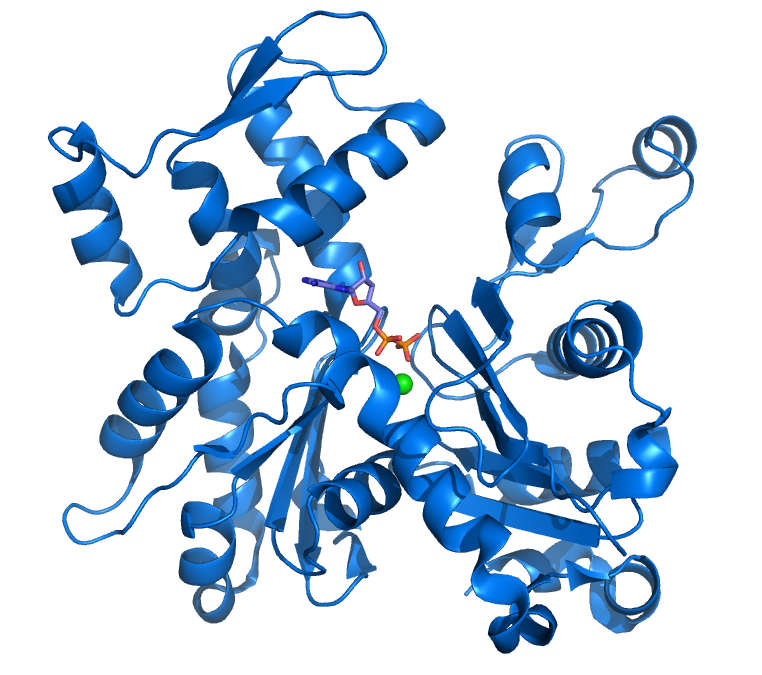 Белок мышечных волокон. Входит в состав актомиозина — основного сократительного мышечного белка.
Аллель
/Allele/
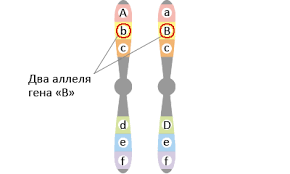 Одна из двух (или нескольких) альтернативных структурных форм гена.
Аллостерическая регуляция
/Allosteric regulation/
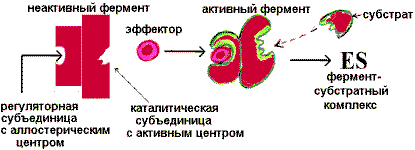 Регуляция активности фермента, осуществляемая эффекторной молекулой, которая связывается с участком в молекуле фермента, удаленным от активного центра.
Альгинат 
/Alginate/
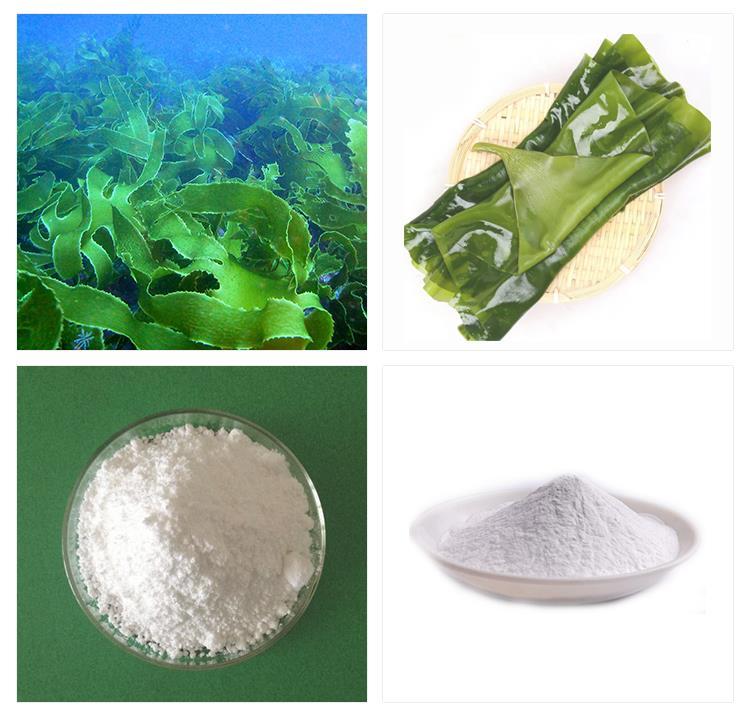 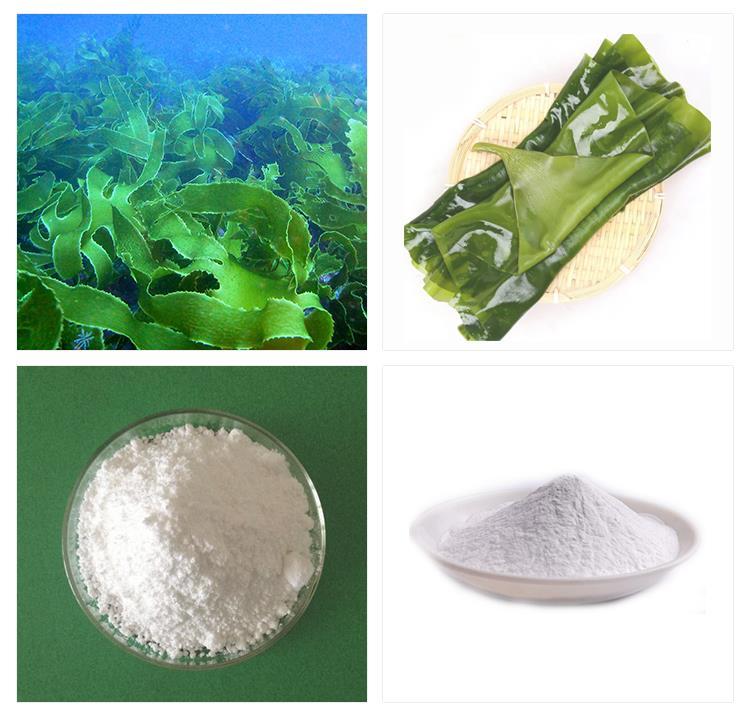 Полисахарид, синтезируемый различными водорослями и бактериями; состоит из остатков ß-D-маннуроната и ct-L-гулуроната.
Альтернативный сплайсинг
/Alternative splicing/
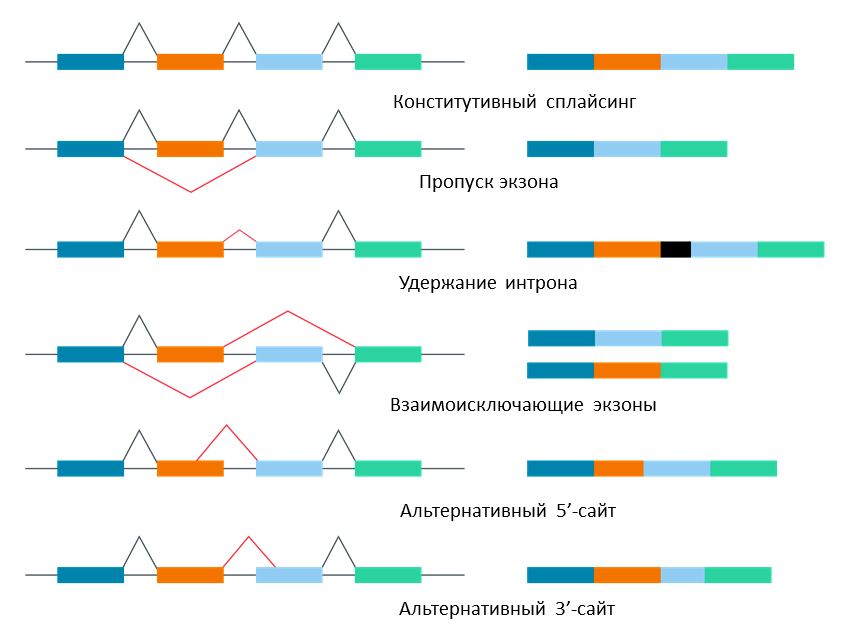 Соединение экзонов данного гена в разных комбинациях с образованием различающихся зрелых молекул мРНК.
Аминоацил-тРНК
/Aminoacyl-tRNA/
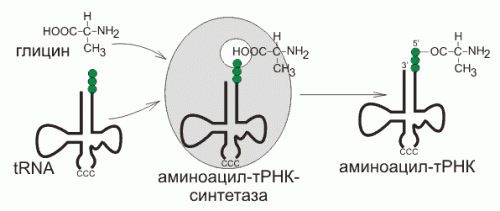 Молекула тРНК, к 3'-концу которой присоединена специфическая аминокислота.
Аминоацильный сайт, Α-сайт 
/Aminoacyl site/
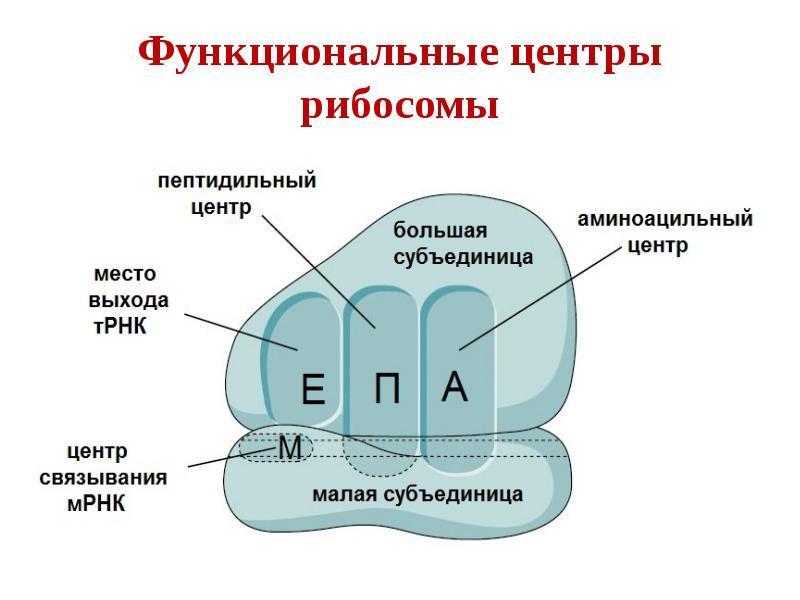 Участок рибосомы, связывающий аминоцил-тРНК в процессе трансляции.
Аминокислота
/Aniino acid/
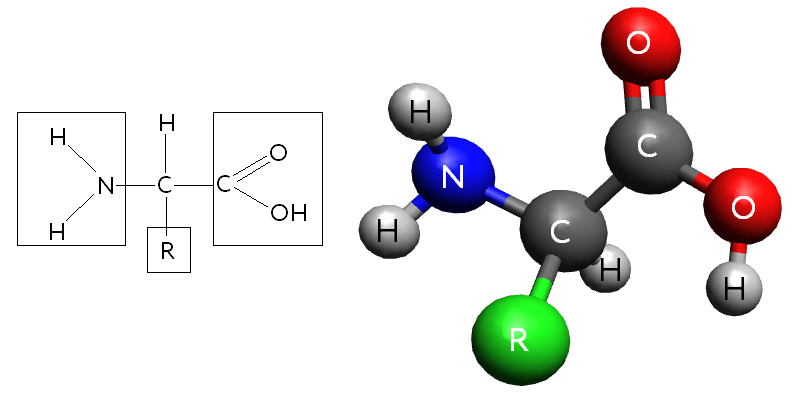 Мономерная единица («строительный блок») белковых молекул.
Ампликон 
/Amplicon/
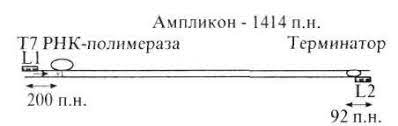 Плазмидный вектор вируса простого герпеса типа 1.
Анаэробные микроорганизмы /Anaerobes/
Микроорганизмы, растущие в отсутствие кислорода.
Антибиотик 
/Antibiotic/
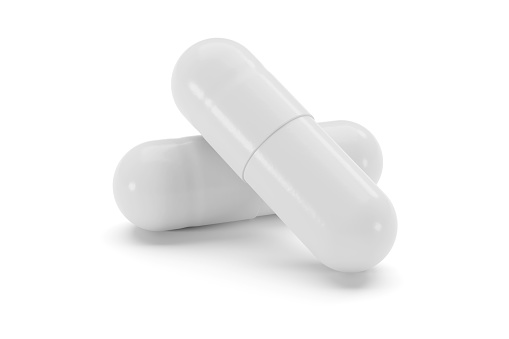 Вещество, синтезируемое одним микроорганизмом и оказывающее ингибирующее действие на другие микроорганизмы и раковые клетки.
Антиген
/Antigen/
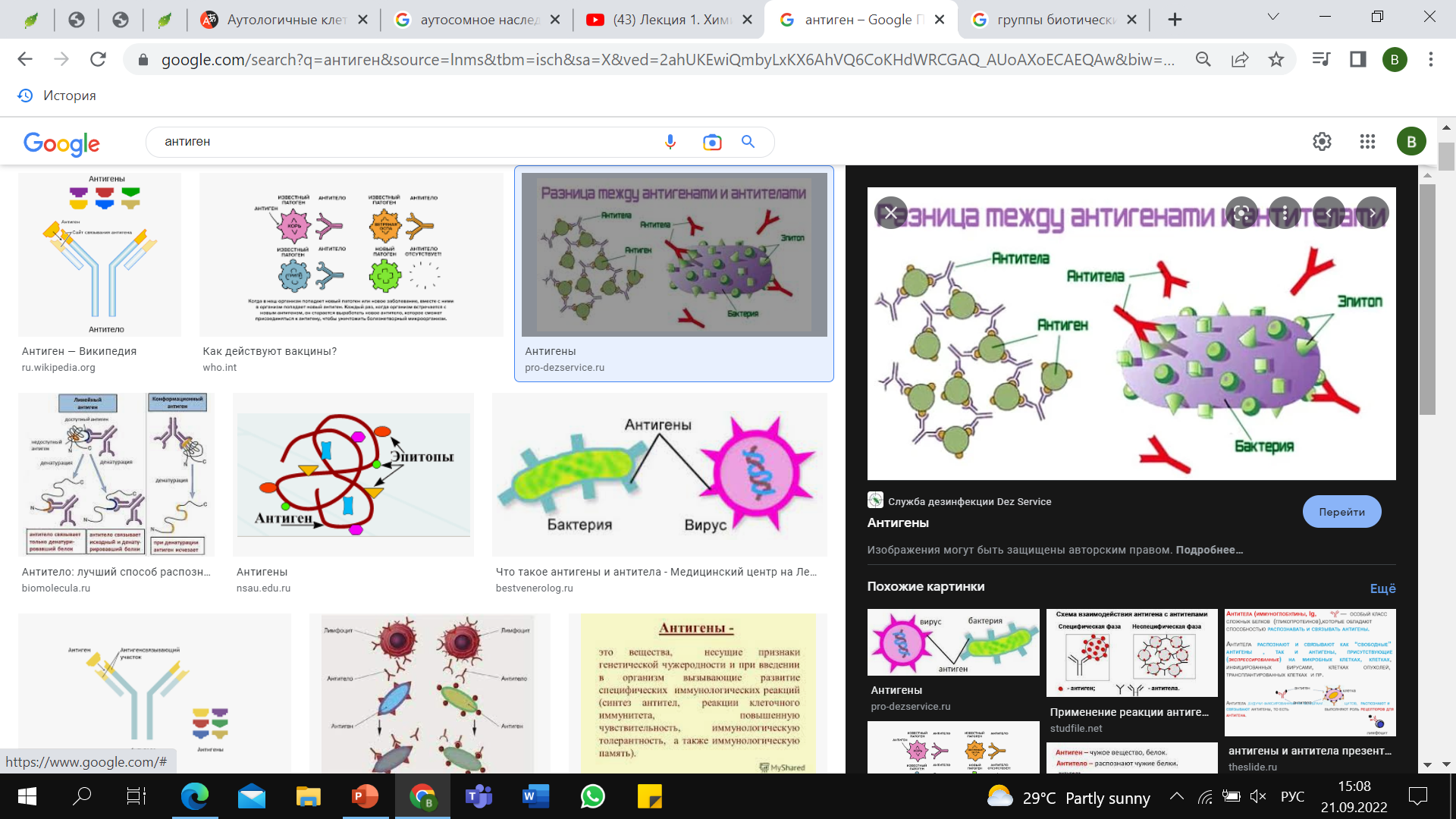 Вещество, воспринимаемое организмом как чужеродное и вызывающее специфический иммунный ответ — выработку антител.
Антикодон 
/Anticodon/
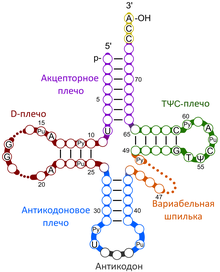 Триплет нуклеотидов в молекуле тРНК, комплементарный нуклеотидам специфического кодона в молекуле мРНК.
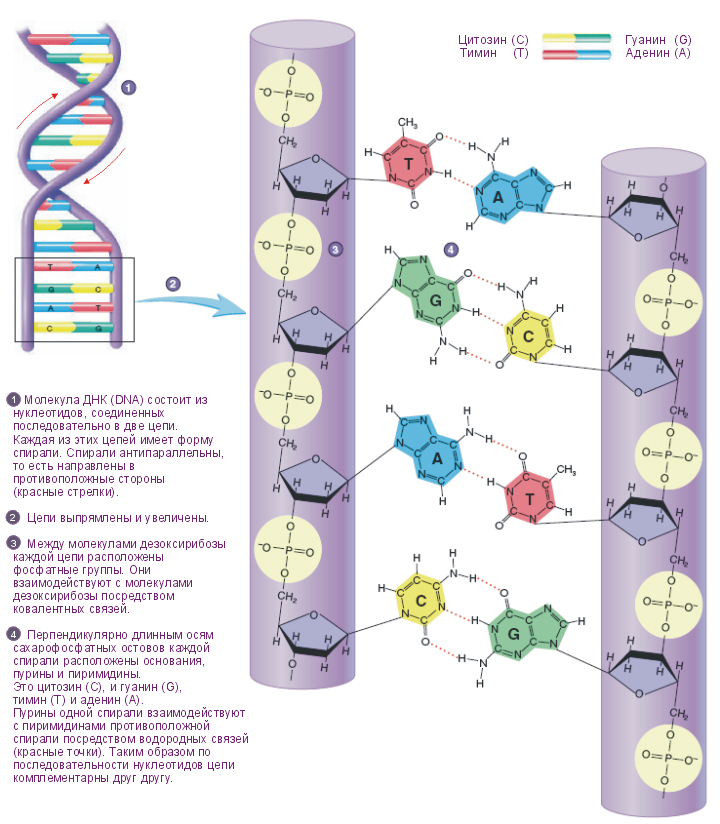 Αнтипараллельная ориентация 
/Antiparallel orientation/
Противоположная направленность (5'—»3' и 3'—»5") цепей в двухцепочечных молекулах нуклеиновых кислот.
«Антисмысловая» РНК 
/Antisense RNA/
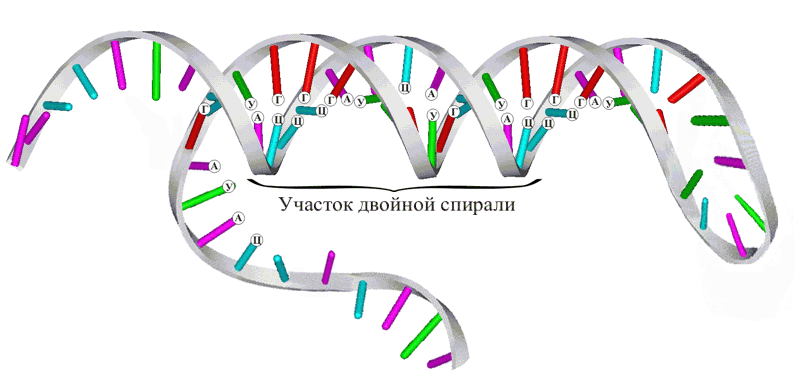 РНК-последовательность, комплементарная какому-то участку или всей молекуле специфической мРНК.
«Антисмысловая» цепь 
/Antisense chain/
1. Транскрибируемая (кодирующая) цепь в молекуле хромосомной ДНК.
2. Одна из цепей в двухцепочечной молекуле ДНК, нуклеотидная последовательность которой комплементарна таковой у соответствующей мРНК.
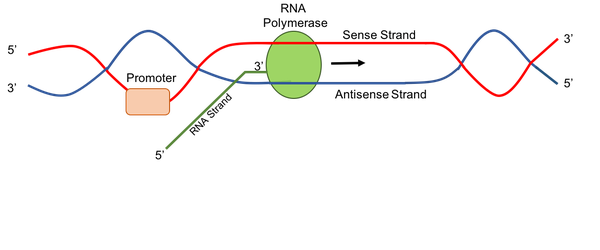 Антисыворотка
/Antisemit/
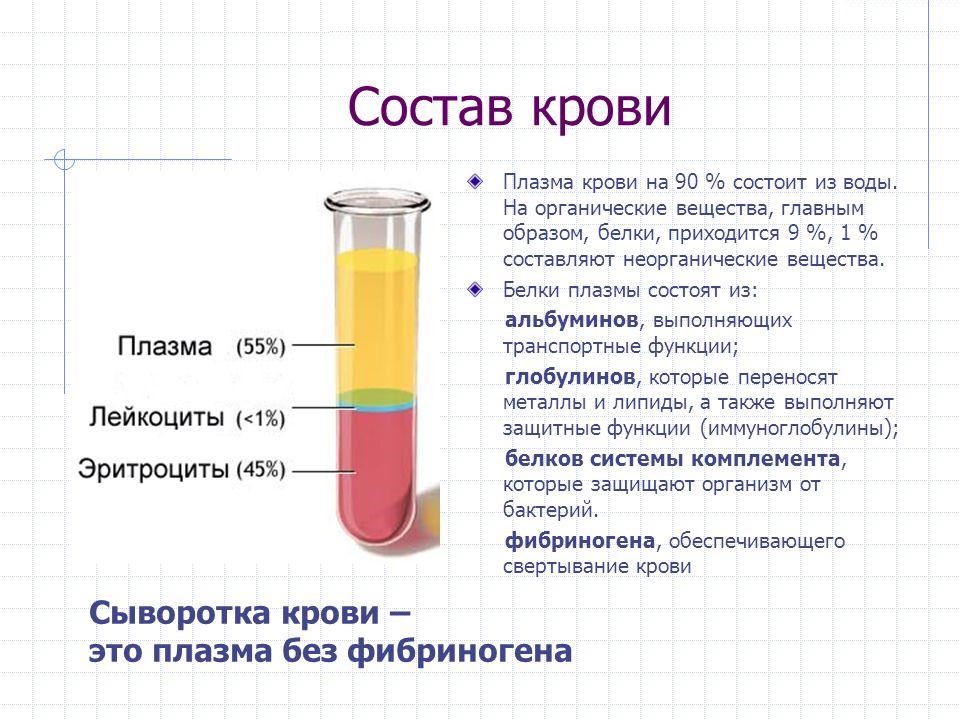 Жидкая составляющая крови, содержащая антитела.
Антитело 
/Antibody/
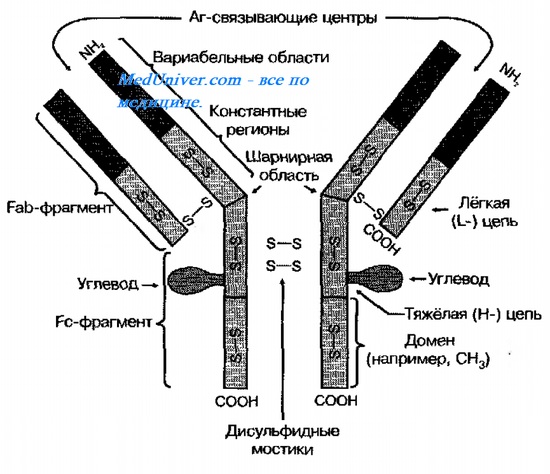 Белок (иммуноглобулин), синтезируемый И-лимфоцитами в ответ на попадание в организм различных антигенов и специфически с ними взаимодействующий.
Aнтифризный белок
/Antifreeze protein/
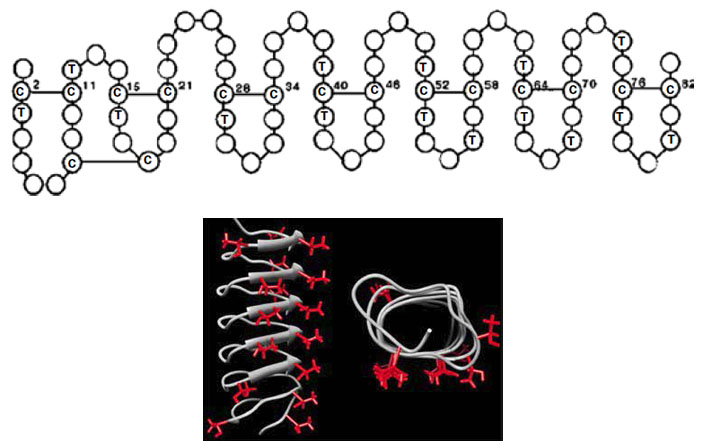 Богатый аланином белок, вырабатываемый в печени некоторых водных организмов и предотвращающий замерзание плазмы крови. Обнаружен и в клетках насекомых, растений и бактерий, регулируя образование кристаллов льда при низких t.
Аптамер
/Aptamer/
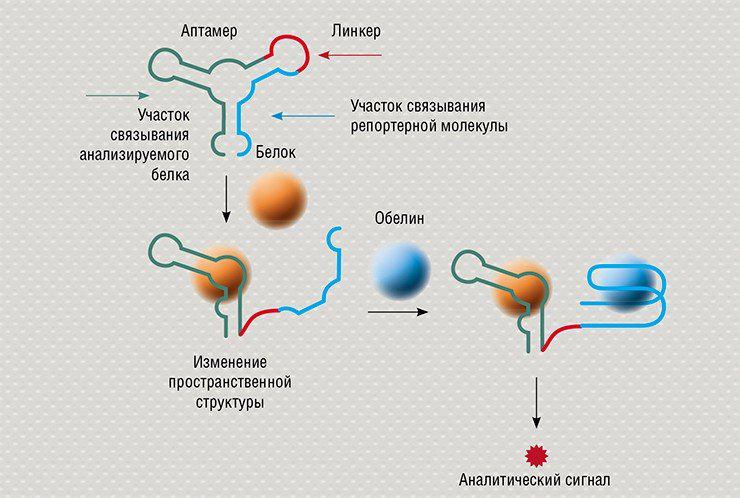 Синтетический полинуклеотид, связывающийся с белком, в норме не взаимодействующим с нуклеиновыми кислотами.
Аттенуированная (ослабленная) вакцина 
/Attenuated vaccine/
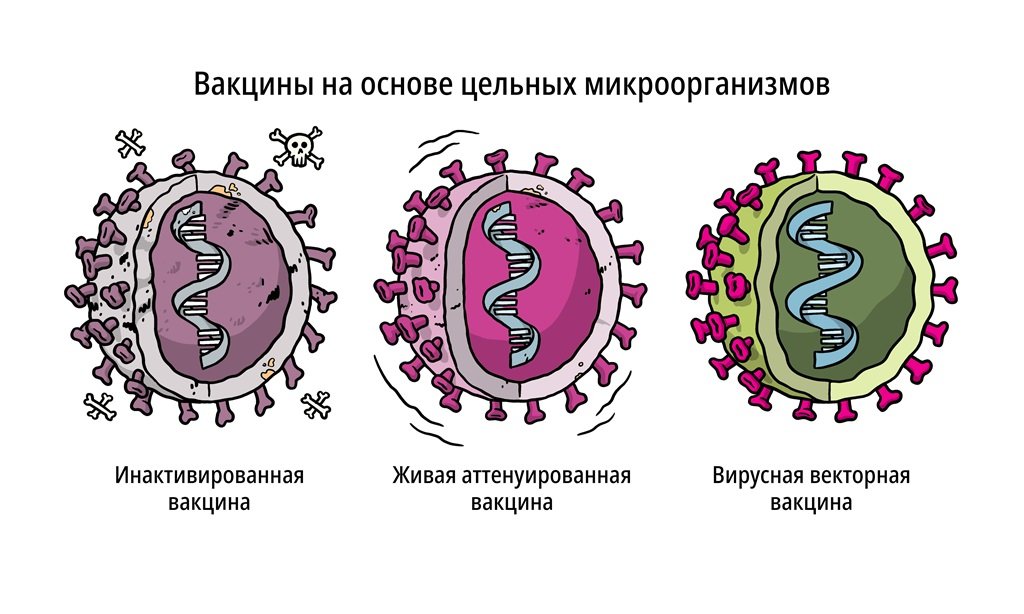 Вакцина, приготовленная с использованием ослабленных тем или иным образом микроорганизмов.
Аутологичные клетки
/Autologous cells/
Клетки, взятые от данного организма, культивированные, возможно, генетически измененные и вновь введенные в организм-донор.
Аутосома
/Autosome/
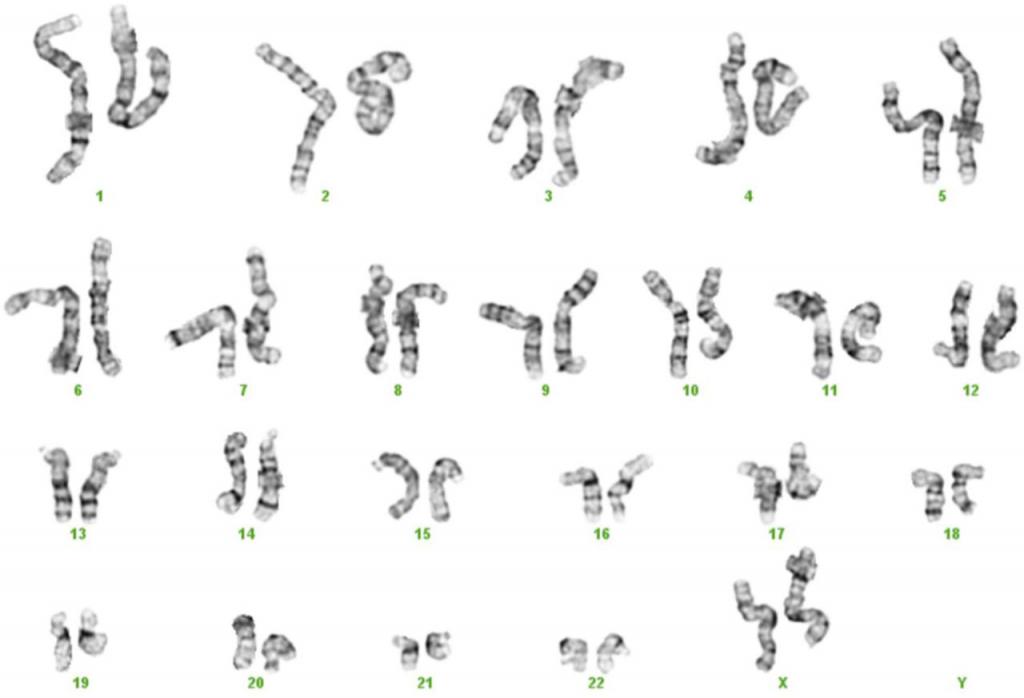 Любая хромосома, не являющаяся половой. В соматических клетках человека присутствуют 22 пары аутосом и одна пара половых хромосом.
Aутосомное наследование 
/Autosoinal inheritance/
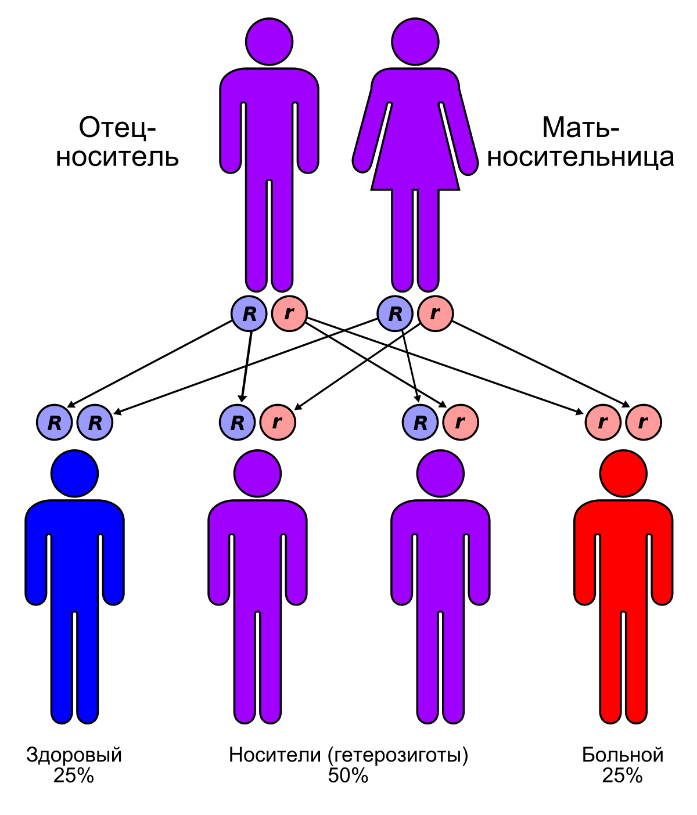 He cцeпленное с полом наследование какого-либо признака.
Ацилпереносящий белок 
/Acyl carrier protein/
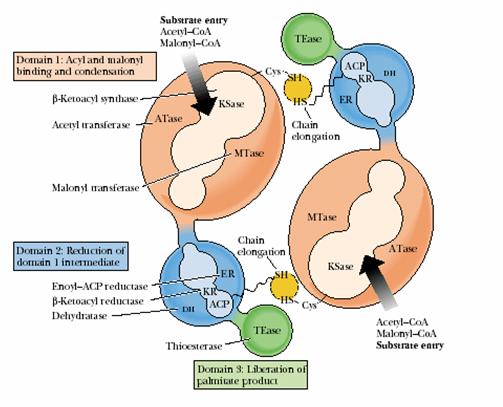 Низкомолекулярный белок, компонент более крупного комплекса, участвующего в биосинтезе жирных кислот или полипептидов.
Аэробы 
/Aerobes/
Микроорганизмы, растущие только в присутствии кислорода.
Arabidopsis fhaliana
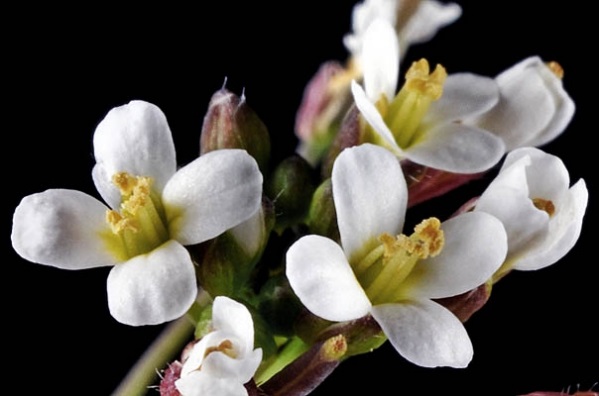 Растение с очень небольшим геномом, использующееся в качестве модельной системы для изучения процессов роста и развития.
Бакмида
/Bacmid/
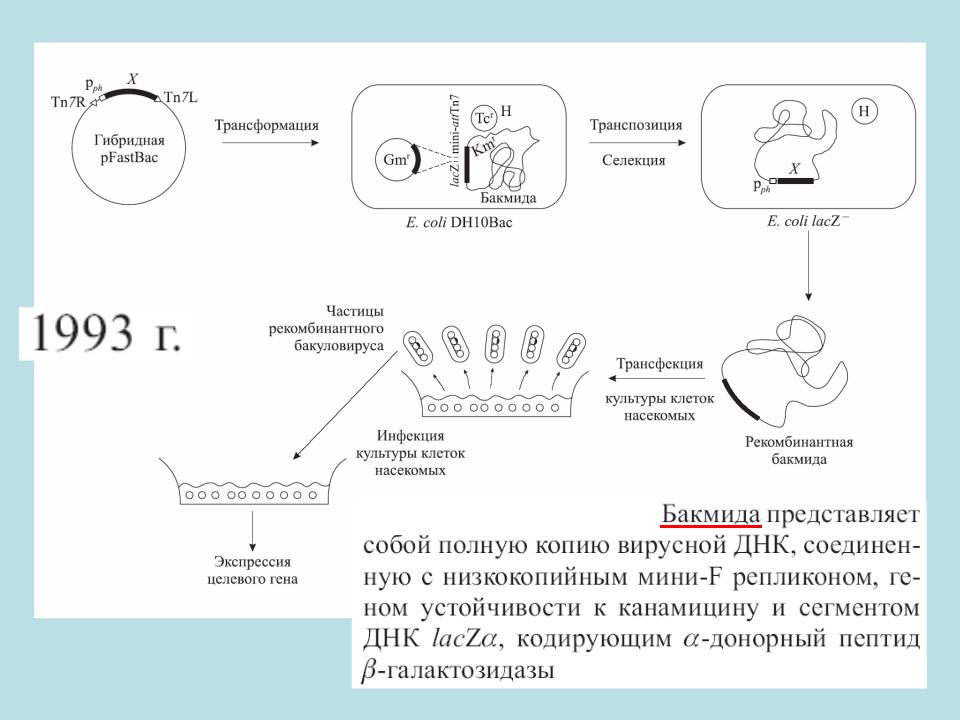 Челночный вектор на основе генома AcMNPV, способный существовать в клетках E.coli и клетках насекомых.
Бактериофаг (фаг) 
/Bacteriophage/
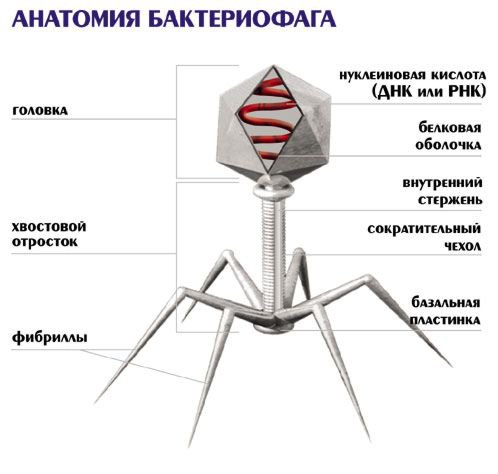 Вирус, инфицирующий бактерии.
Бактериоцин
/Bacteriocin/
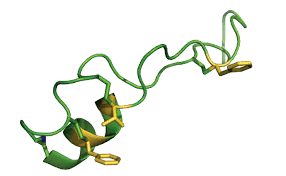 Вещество, синтезируемое одним микроорганизмом и убивающее клетки другого микроорганизма.